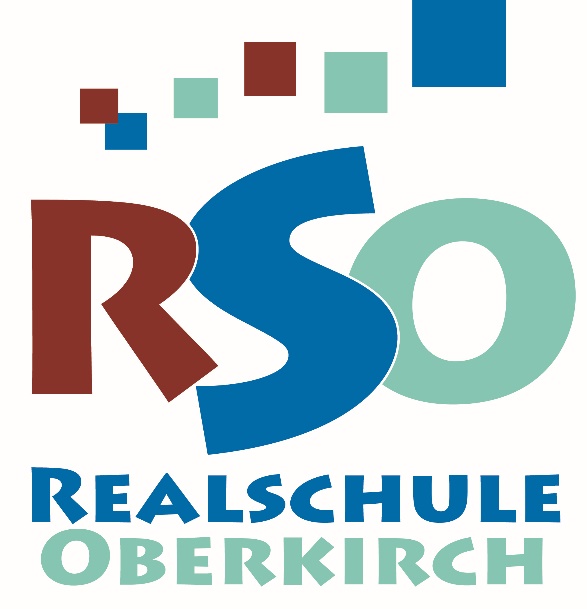 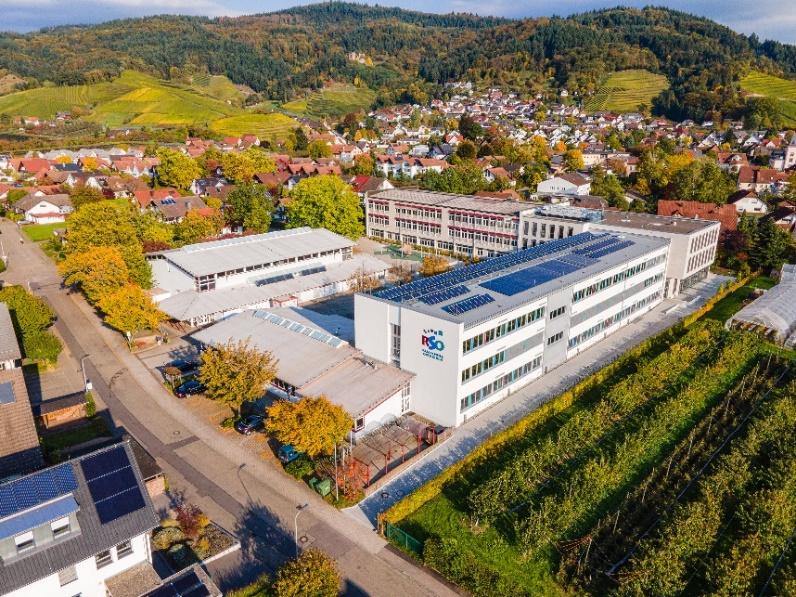 Herzlich willkommen in derRealschule Oberkirch
Unser Leitbild:
Sich wohl fühlen und etwas leisten
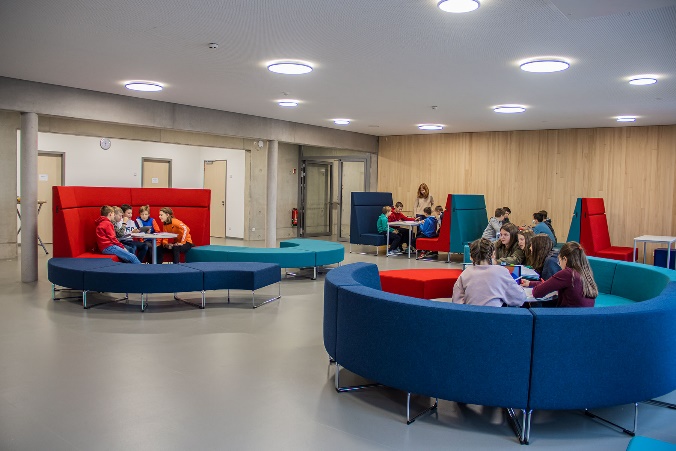 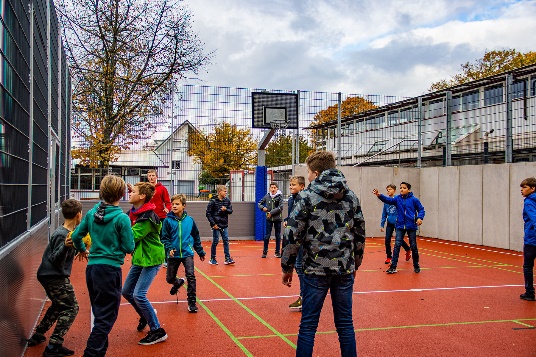 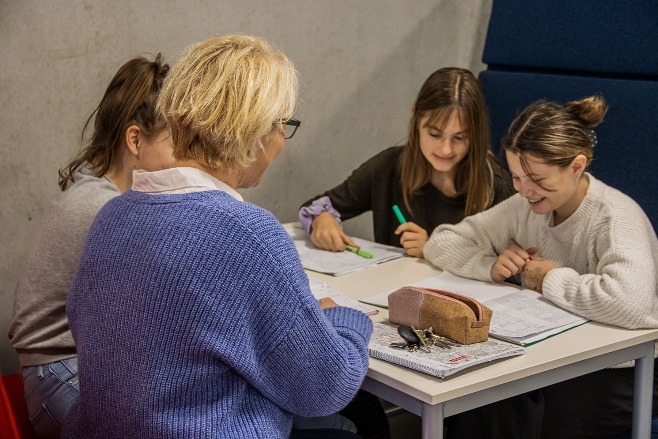 Starke Realschule
Klassen statt Lerngruppen
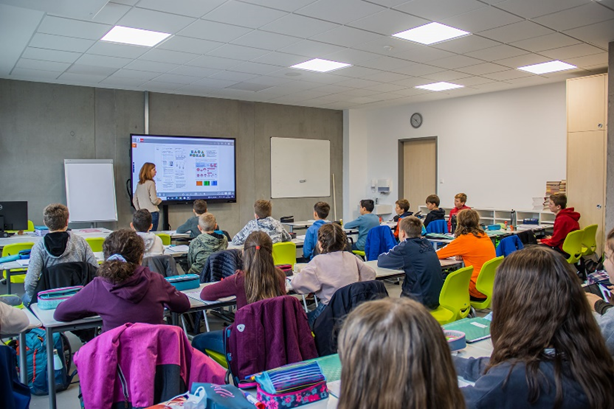 Starke Realschule
Unterricht im M-Niveau
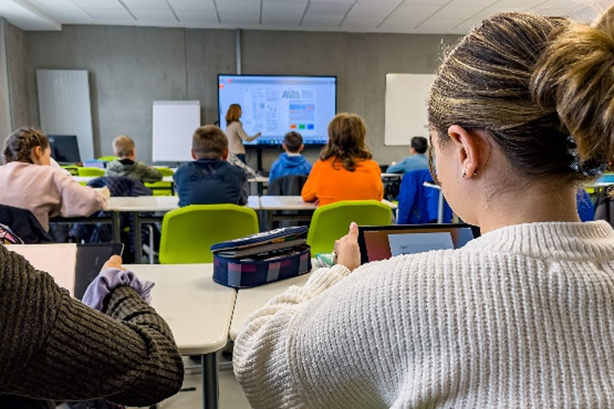 Starke Realschule
Noten statt Berichte
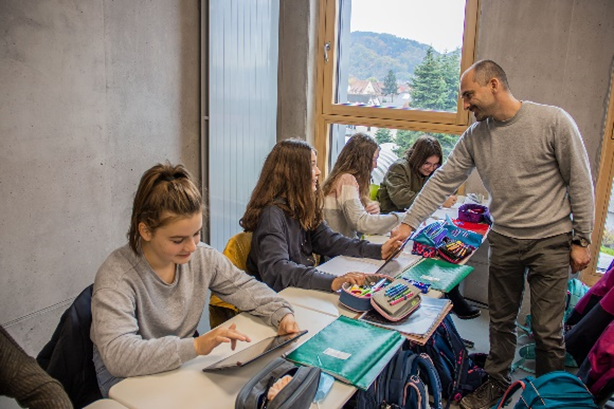 Starke Realschule
Fachunterricht durch Fachlehrer
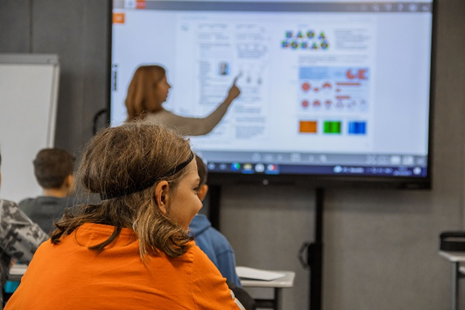 Starke Realschule
Leistungsorientierung
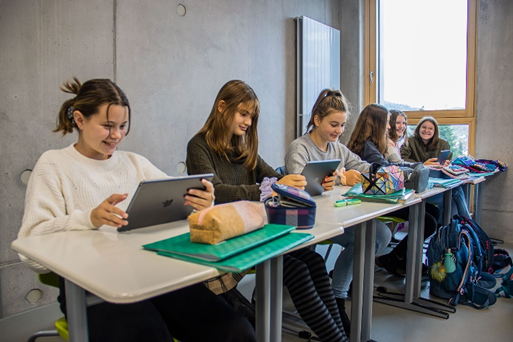 Starke Realschule
Stärken stärken
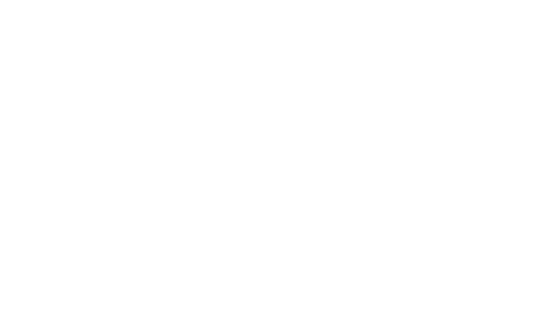 Starke Realschule
Sprungbrett zum Abitur

Nicht alle unsere Schüler machen später Abitur – aber viele.
Zum Thema M-Niveau und G-Niveau…
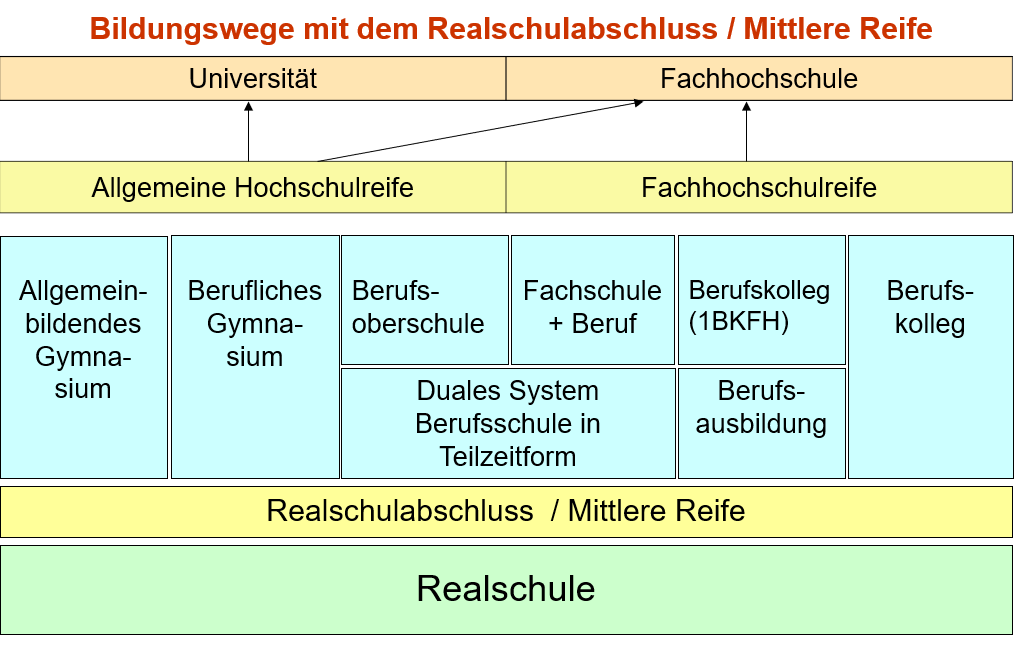 Starke Realschule – Klasse 5
Orientierungsstufe auf M-Niveau

Medienbildung

Brückenkurs Französisch in Klasse 5
Starke Realschule – ab Klasse 6
Wahlpflichtbereich Französisch oder Technik oder AES ab Klasse 6 (wechseln nach Klasse 6 u.U. möglich)
Medienbildung
Demokratielernen
Soziales Engagement
Schulwege-/Berufswegeberatung und -planung
Bewertung in G-Niveau ab Klasse 6 möglich 
       Hauptschulabschluss in Klasse 9
Schulprofil der Realschule Oberkirch
Nachmittagsunterricht/ Offene Ganztagesschule
Digitale Schule - Medienkonzept
Theaterprofil
Sportprofil
Musikprofil
Förderkonzept
Soziales Lernen (Konfliktkultur, Mobbingprävention, …)
Nachmittagsunterricht
Unterricht am Vormittag (90-Minuten-Blöcke)
wenig Nachmittagsunterricht
Klasse 5, 6, 7 und 9 
        31 Stunden pro Woche
Klasse 8 und 10 
        32 Stunden pro Woche
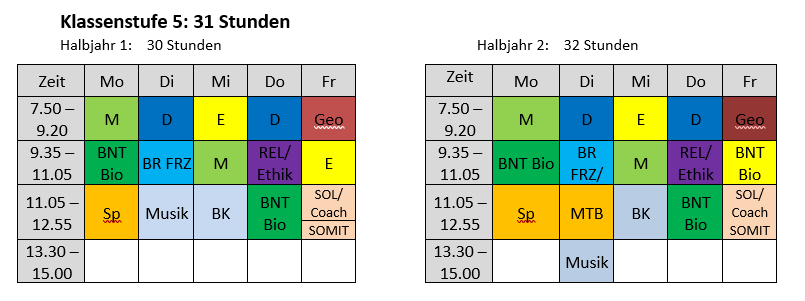 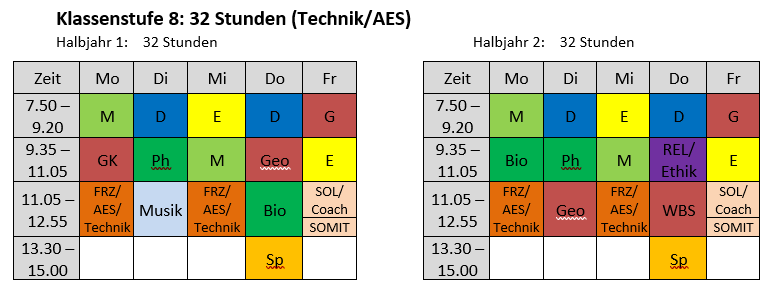 Offene Ganztagesschule
Ganztagesbetreuung für Klasse 5 - 7
13.00 bis 16.00 Uhr (Freitag bis 15.00 Uhr) 
Wahlweise:
Hausaufgabenbetreuung
Projektangebote wie Kreativ-AG, Werken, Musical-AG
Info Frau Schilli Tel: 07802/82790
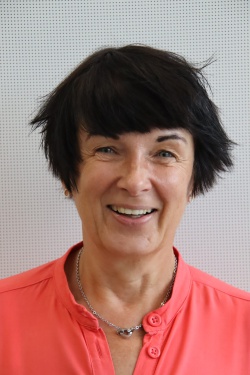 RSO – eine digitale Schule
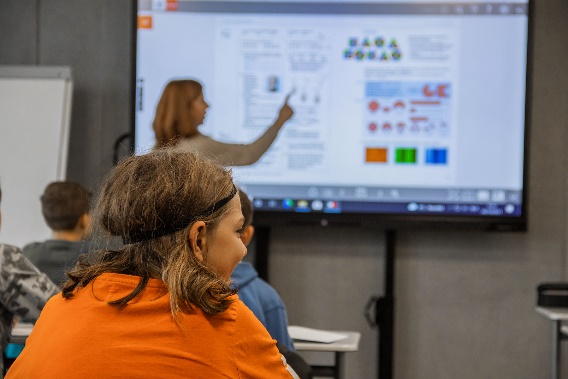 Medienbildung von Klasse 5 bis 10
Tastaturschulung, Word – Excel – PP
Programmieren, Umgang mit KI, Filme gestalten und schneiden, Podcasts,…
Multimedia-Klassenzimmer, mehrere Computerräume
Weitere Endgeräte: iPads, Surfaces, Laptops,…
Roboter-AG 
iPad-Klassen ab Klassenstufe 8
und: digitale Begleitung der Jugendlichen
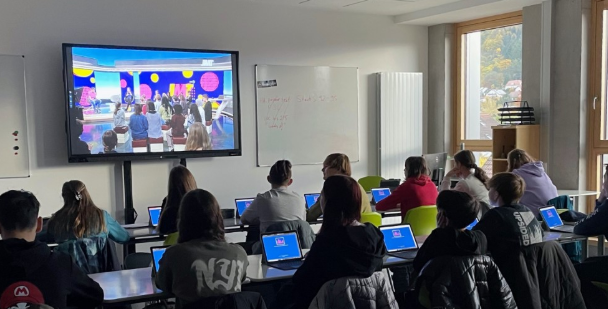 RSO – eine digitale Schule
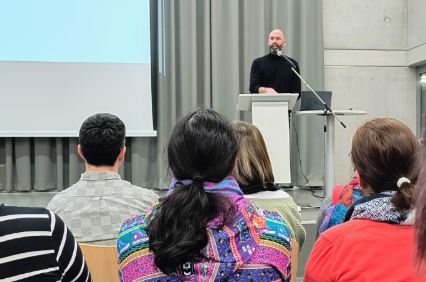 Umgang mit Medien und Digitalisierung
Unterstützung von Eltern in Medienerziehung
Elternabende
Beratung
Externe Unterstützung: „Clemens hilft“
	https://clemenshilft.de
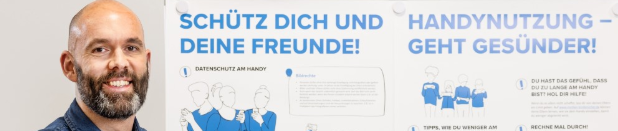 Die App „Schulmanager“
Weiterhin telefonisch und persönlich für Sie da!
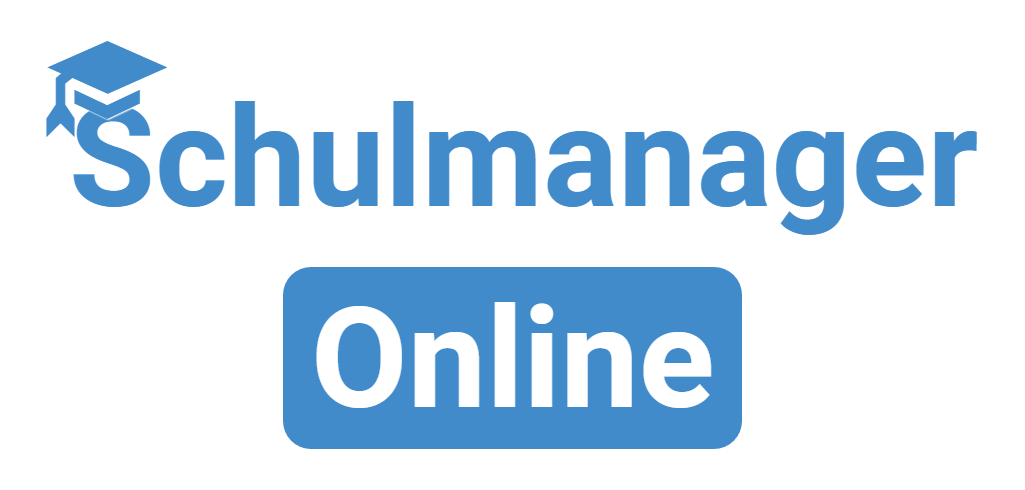 Individueller Stunden- und Vertretungsplan
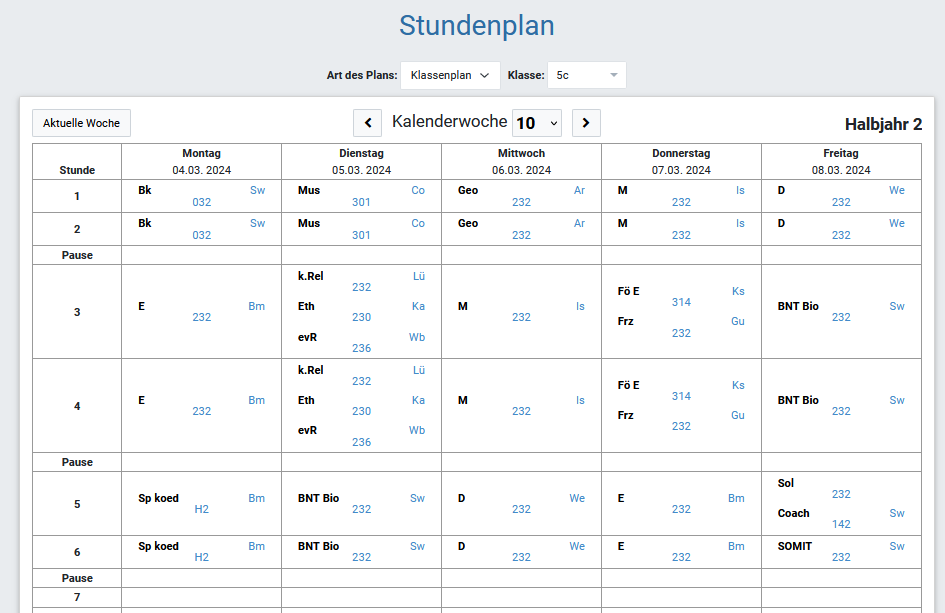 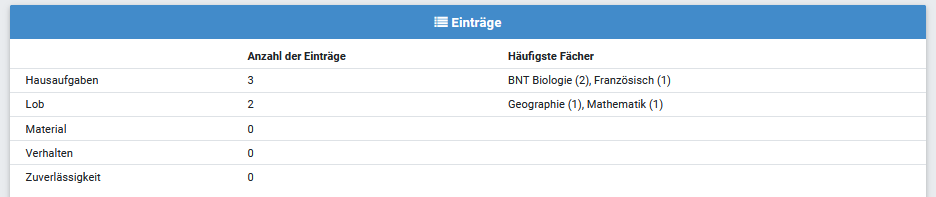 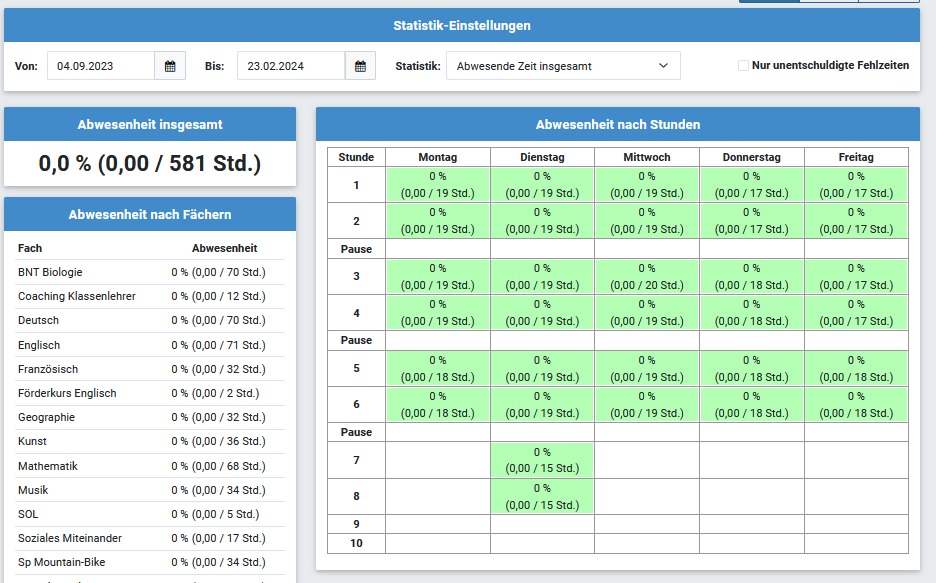 Individuelle Berichte
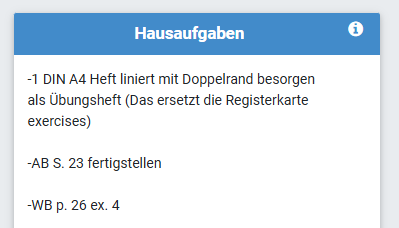 Einfache Kommunikation
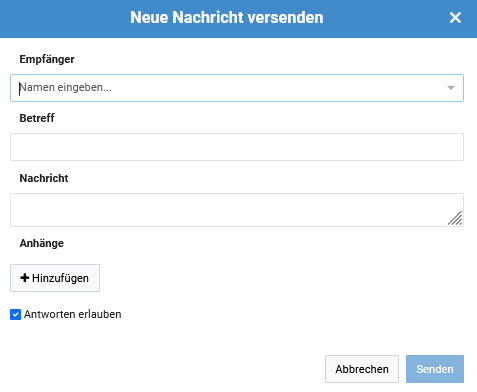 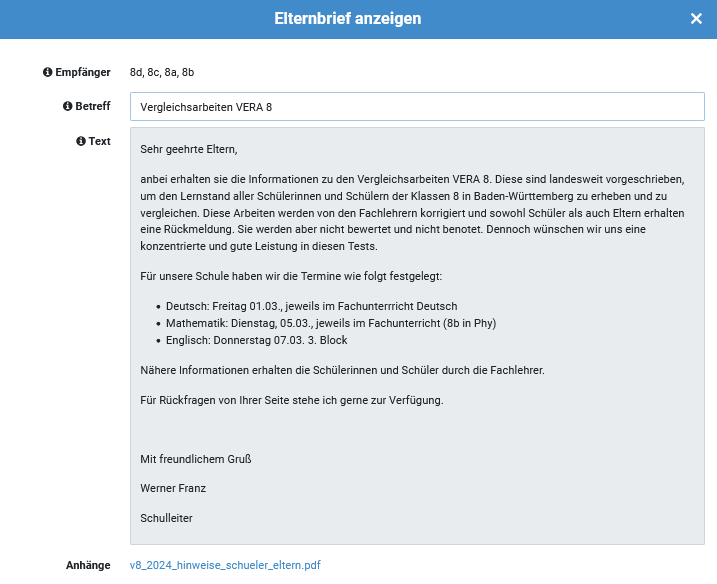 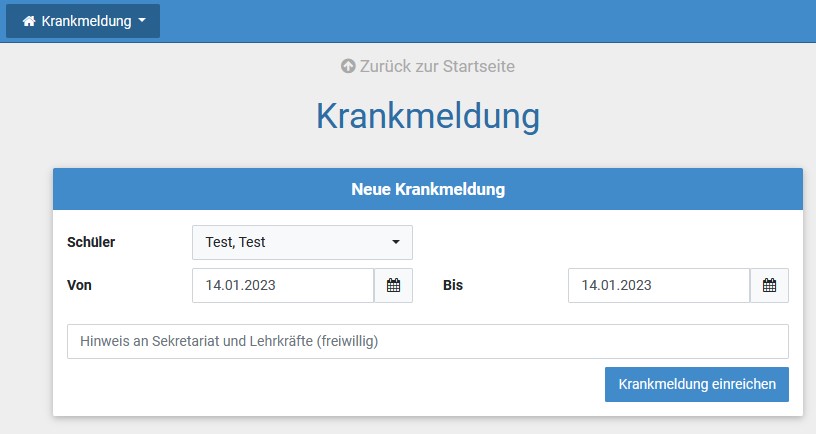 Unser Sportprofil
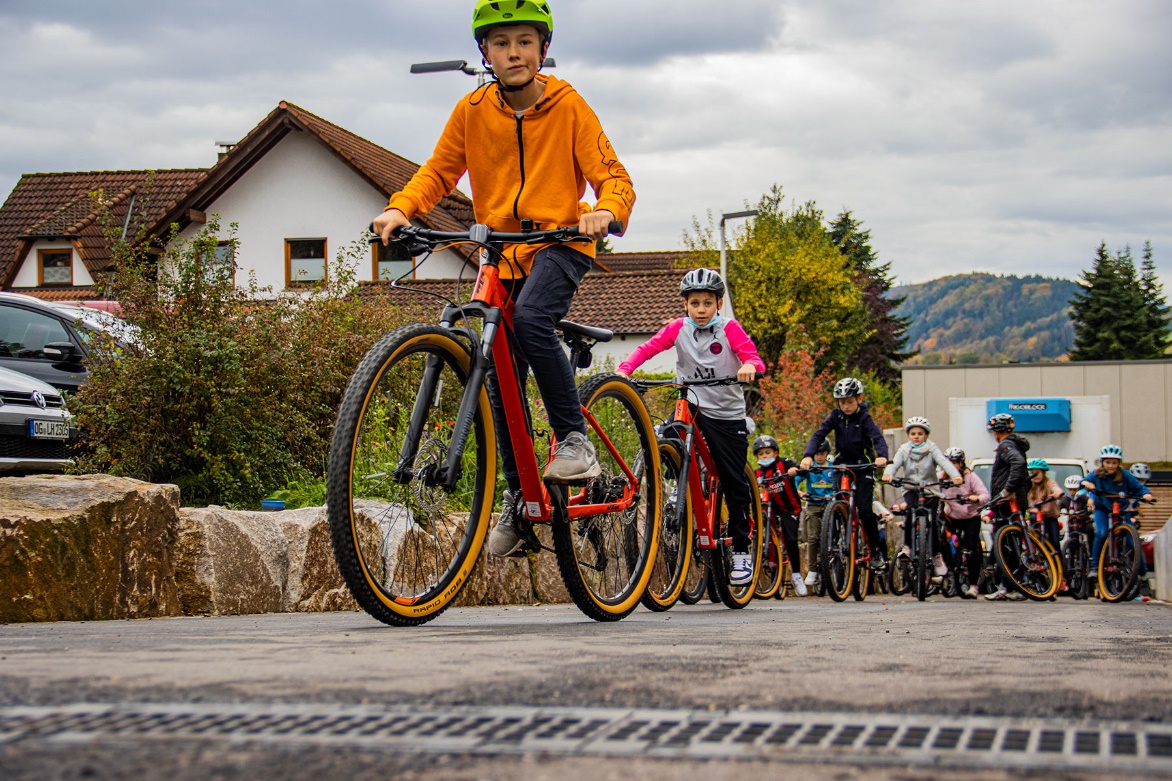 Sportprofil Mountain-Bike
32 schuleigene Mountain-Bikes
Radfahren als Sportunterricht in Klasse 5
Mountain-Bike-AG in Klasse 6 bis 10
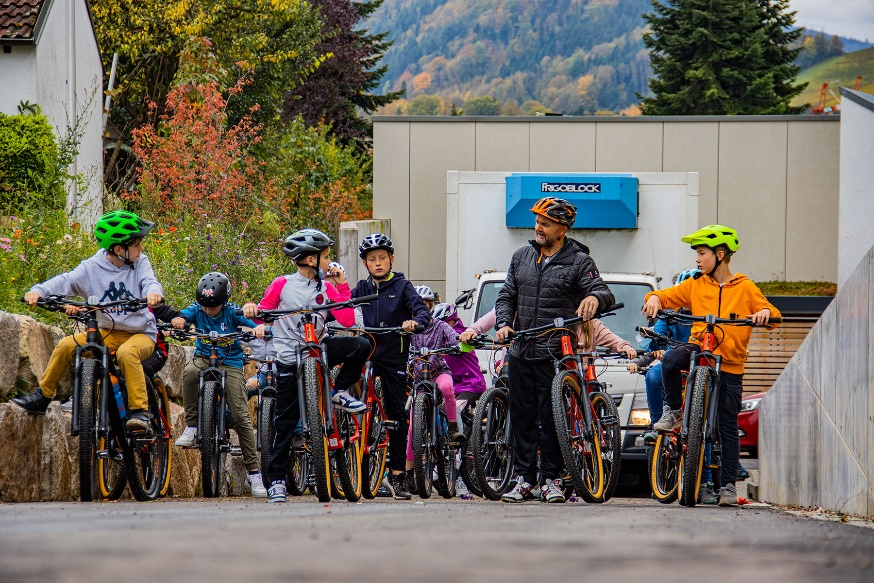 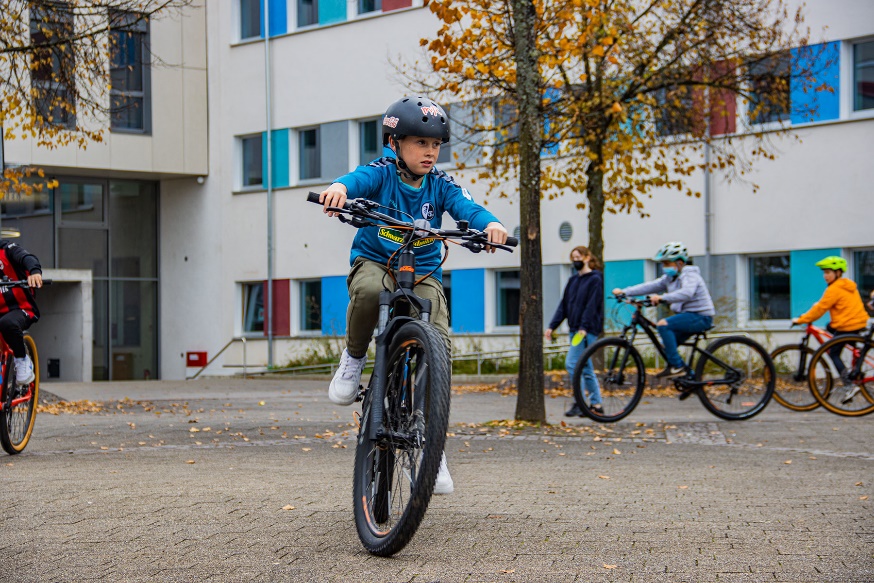 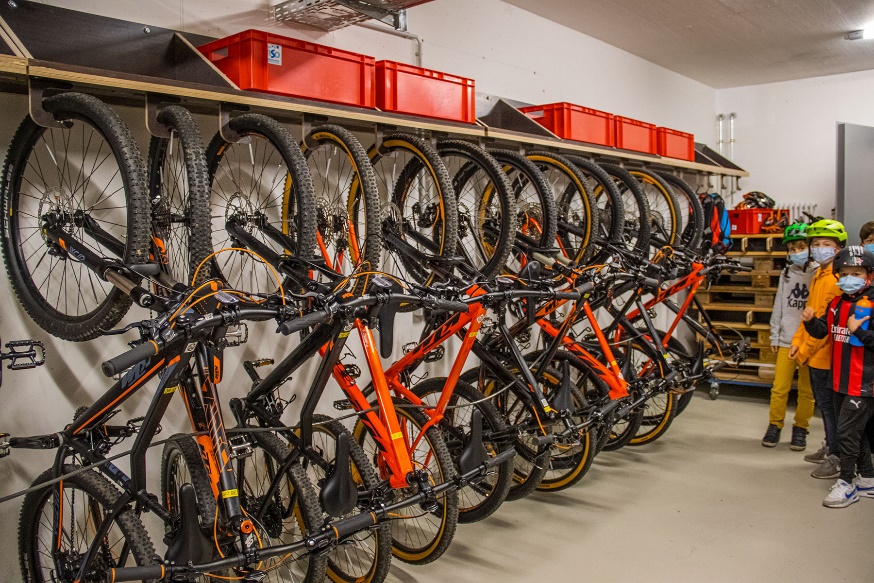 Unser Sportprofil
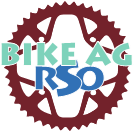 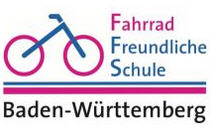 Unser Sportprofil
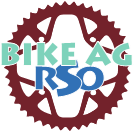 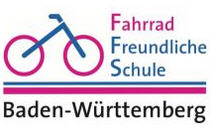 Deutschlands fahrradfreundlichste Schule 2018 und 2023
Sportprofil Klettern
Eigene Kletterwand in der Sporthalle
Klettern im Sportunterricht in Klasse 6
Kletter-AG in Klasse 7
Eine Woche Klettern in den Lechtaler Alpen
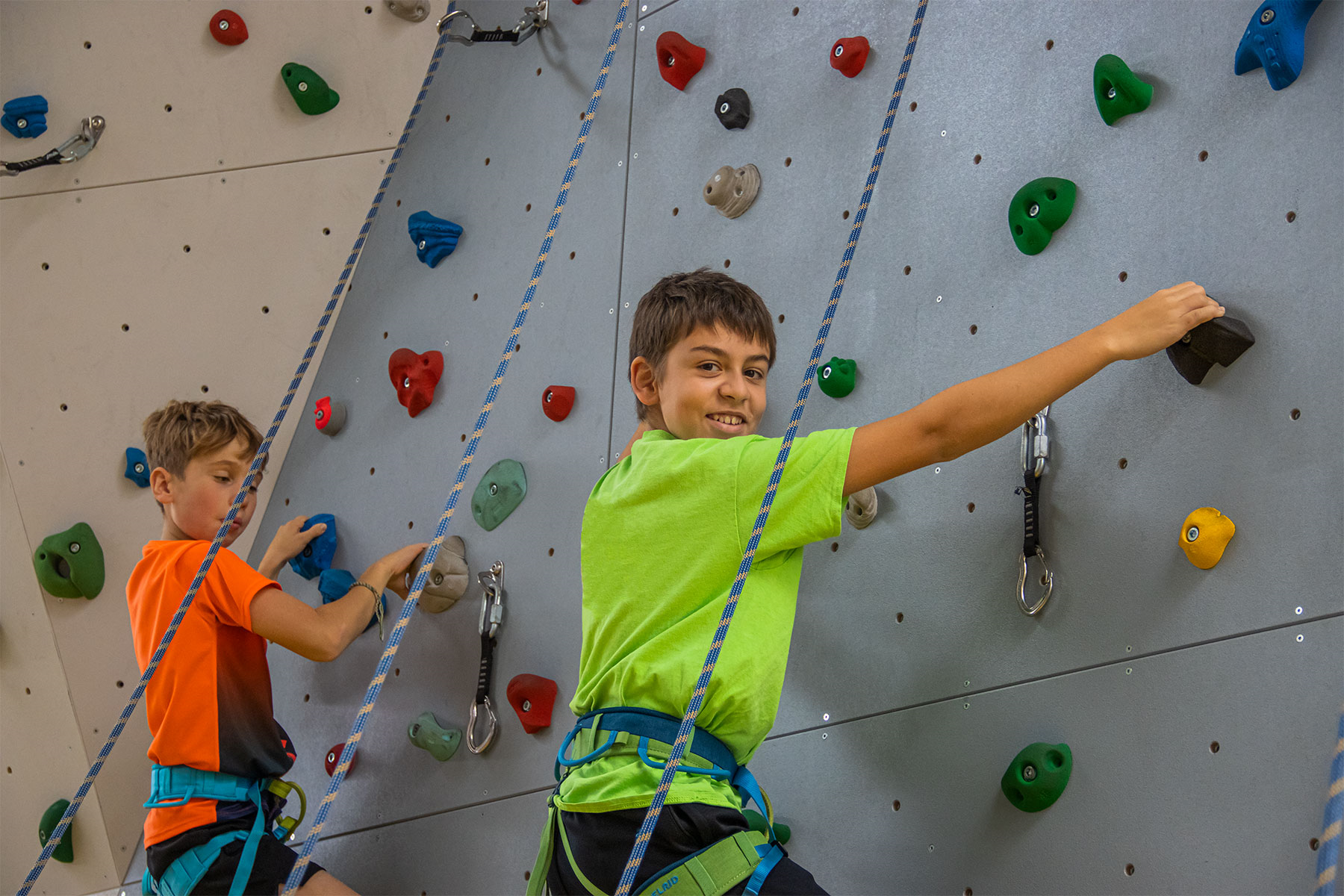 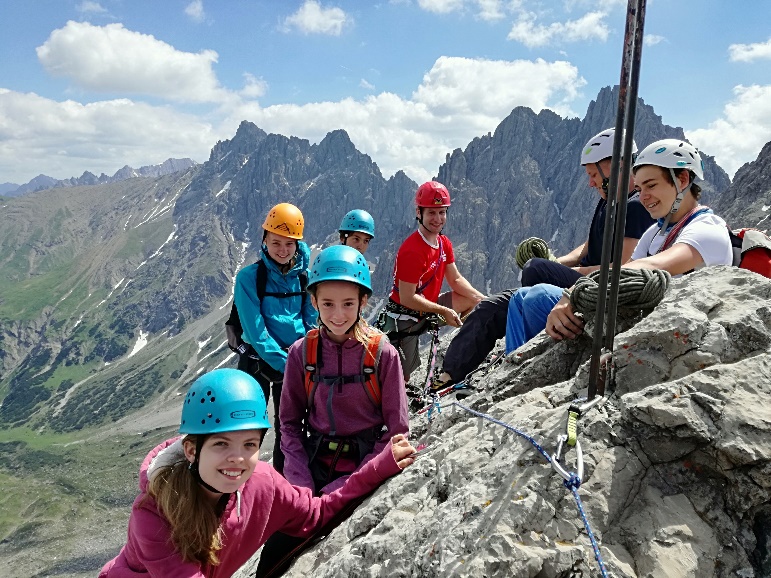 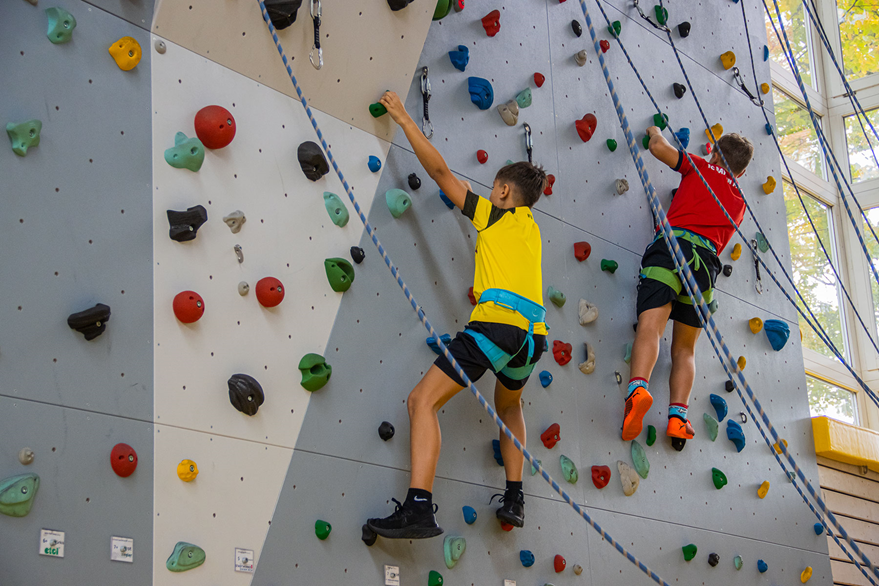 Unser Theaterprofil
Theater-AG für Klasse 6 – 10
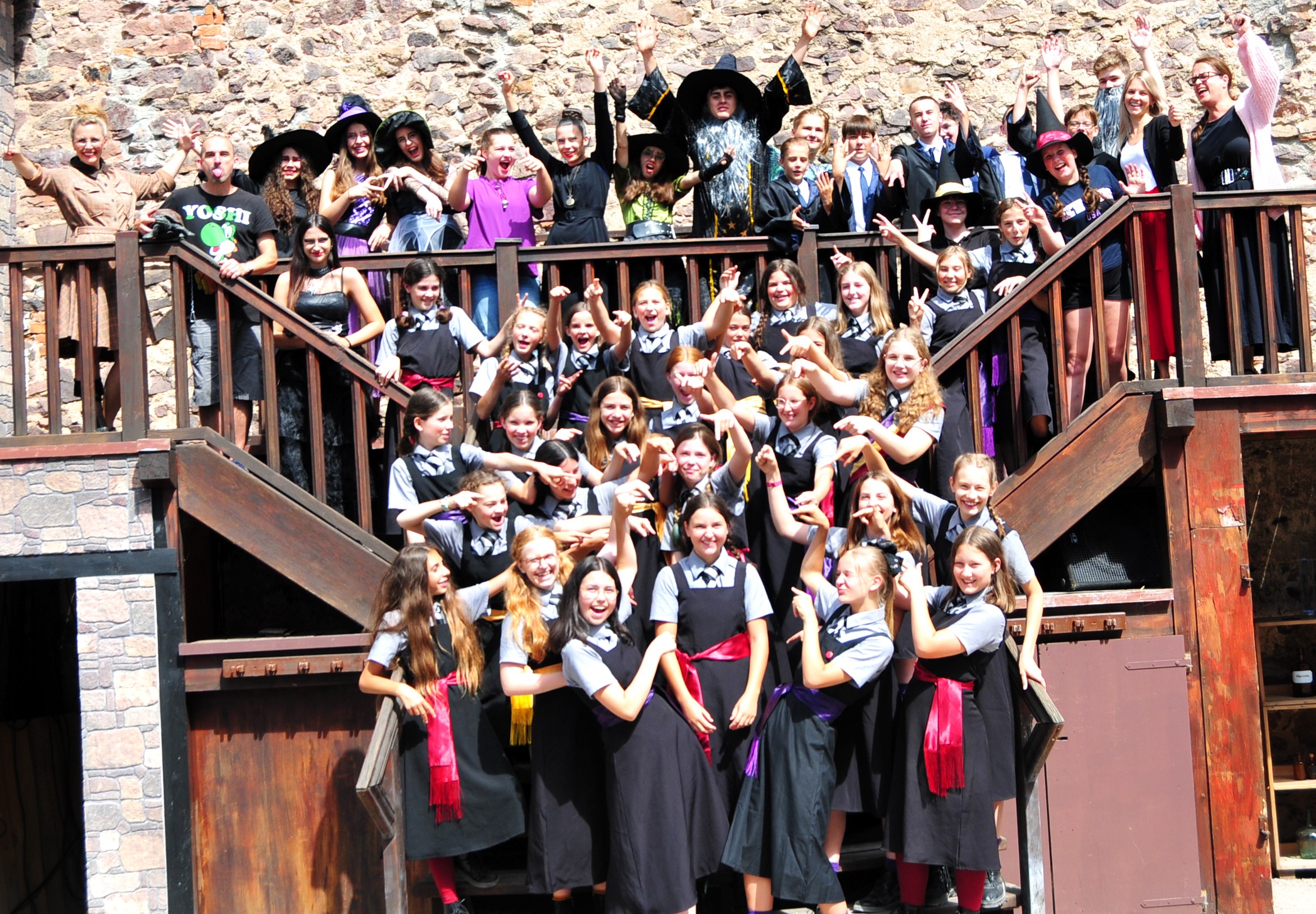 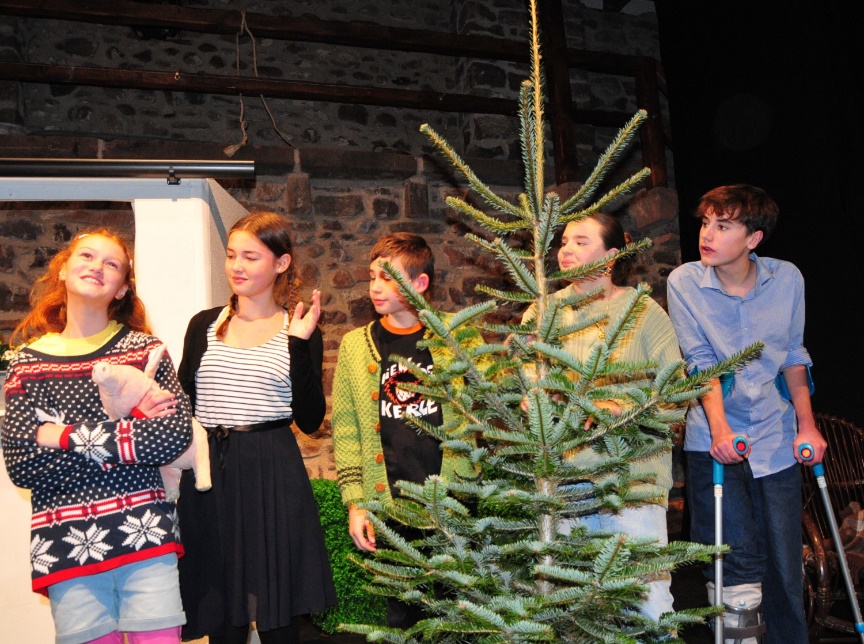 Unser Theaterprofil
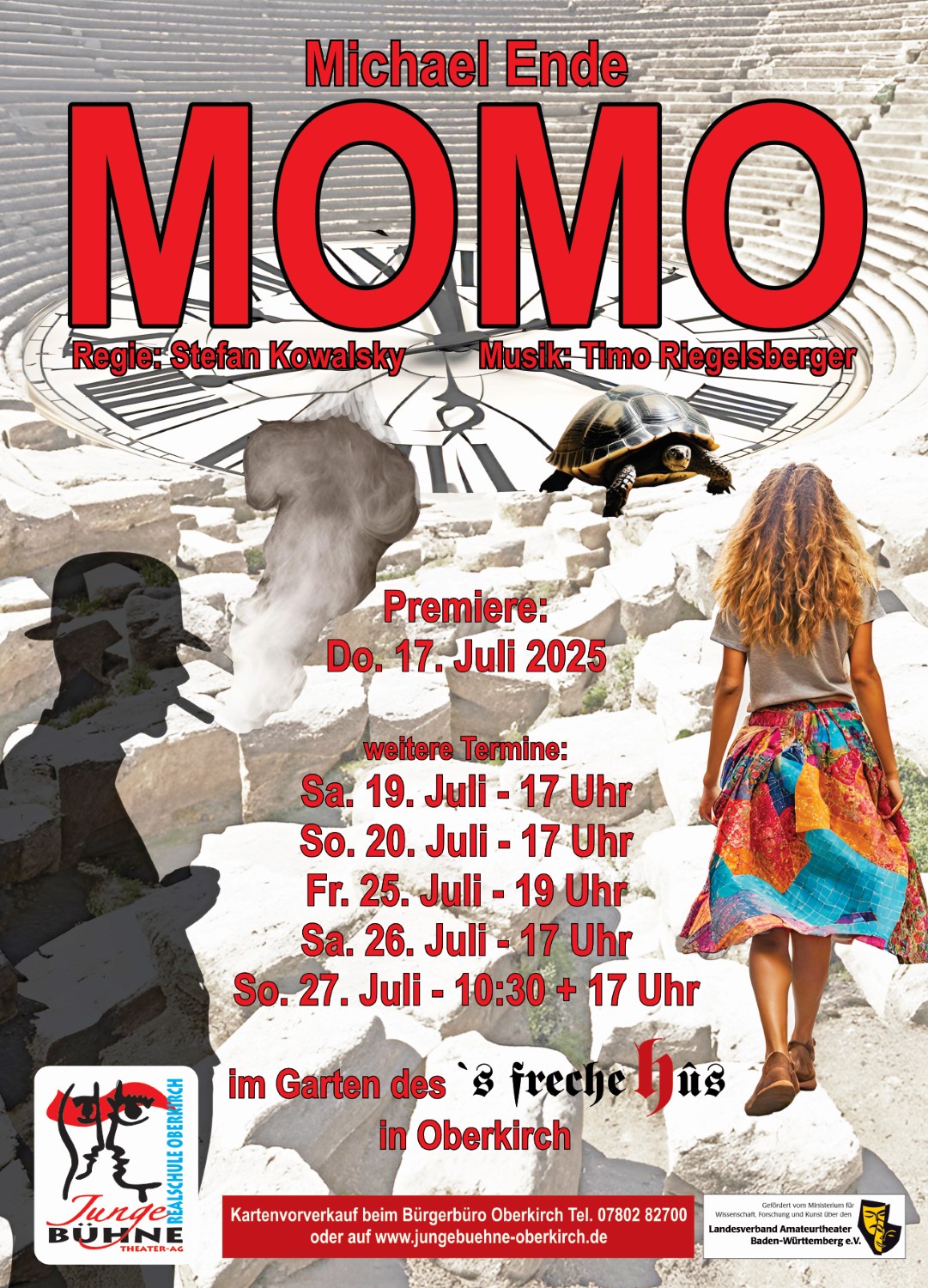 Junge Bühne
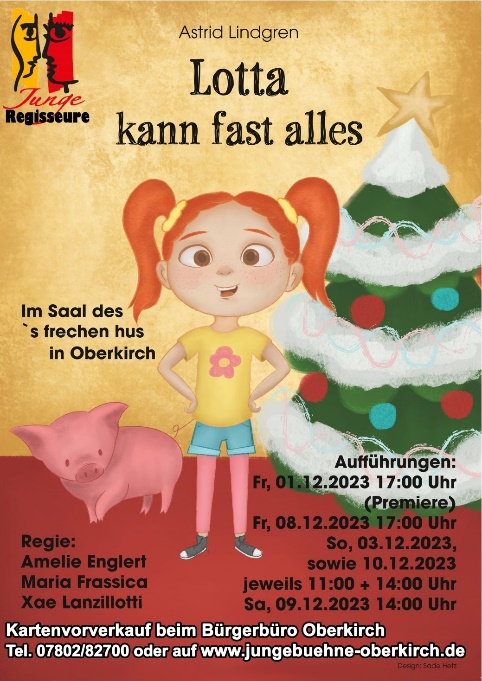 Unser Musikprofil
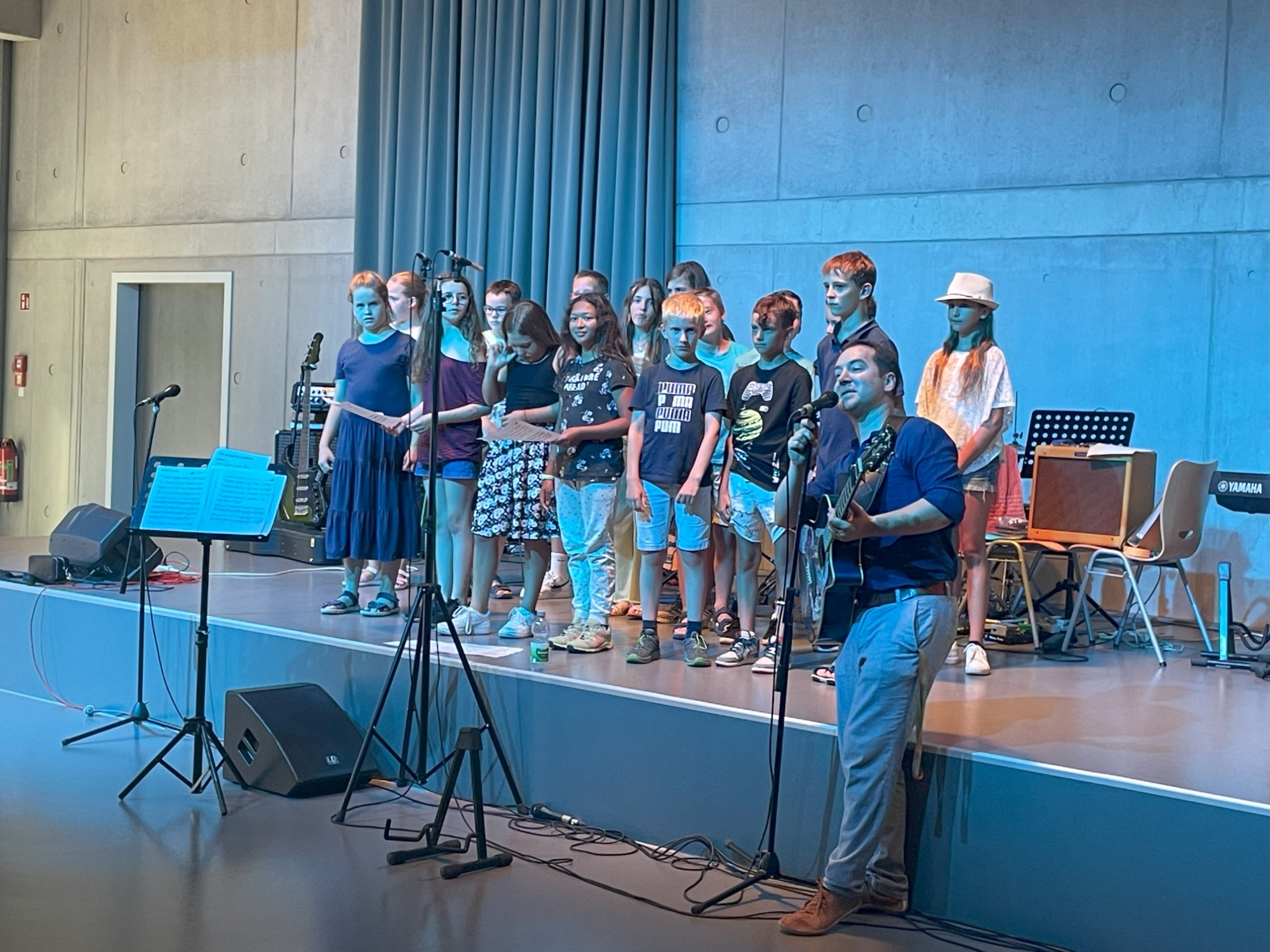 Rock-Band
Sing-Klassen
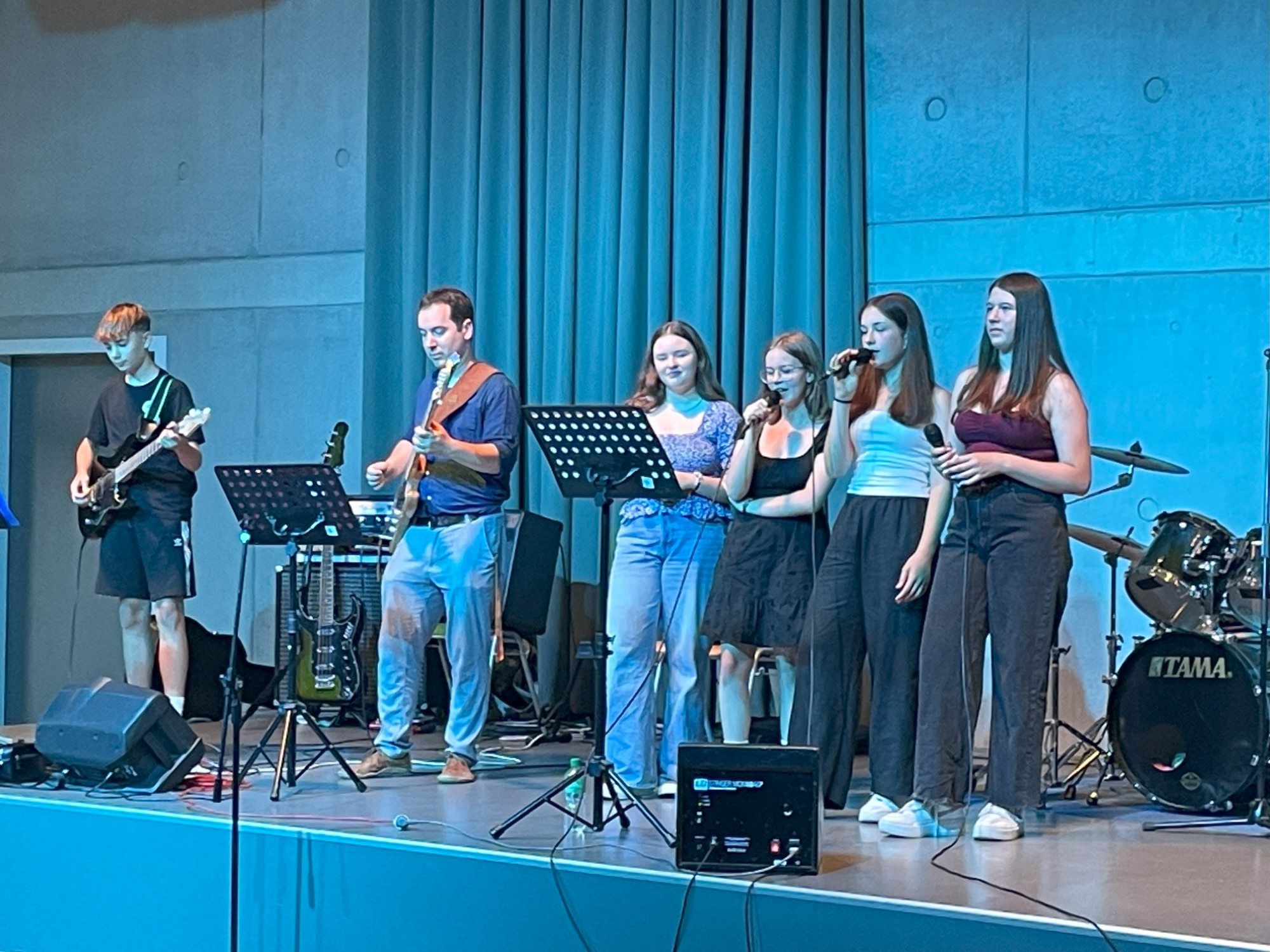 Förderkonzept
Coaching durch den Klassenlehrer (Klasse 5 – 8)
SOMIT - Klassenlehrerstunde
Selbstorganisiertes Lernen (SOL)
LRS-Förderung Klasse 5 und 6
Förderstunden in Kernfächern
Förderung durch das Rückenwindprogramm
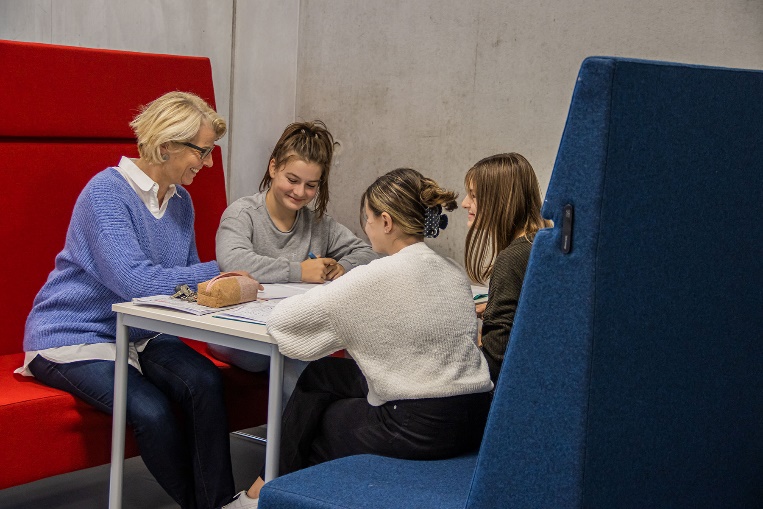 Unsere Unterstützungssysteme
Klassenlehrerunterricht in der Anfangswoche
Coaching durch den Klassenlehrer (Klasse 5 – 8)
Schulsozialarbeiterinnen (Chiara Vollmer, Julia Welle)
Sozialtraining
Anti-Mobbing-Woche in Klasse 7
Präventionsangebote mit der Polizei: Radhelm/ Medien/ Drogen/ Gewalt
Mediation – Schüler/ Lehrer
Schulsanitäter – Der Dienst am Nächsten
Berufsorientierung
Unsere Mensa
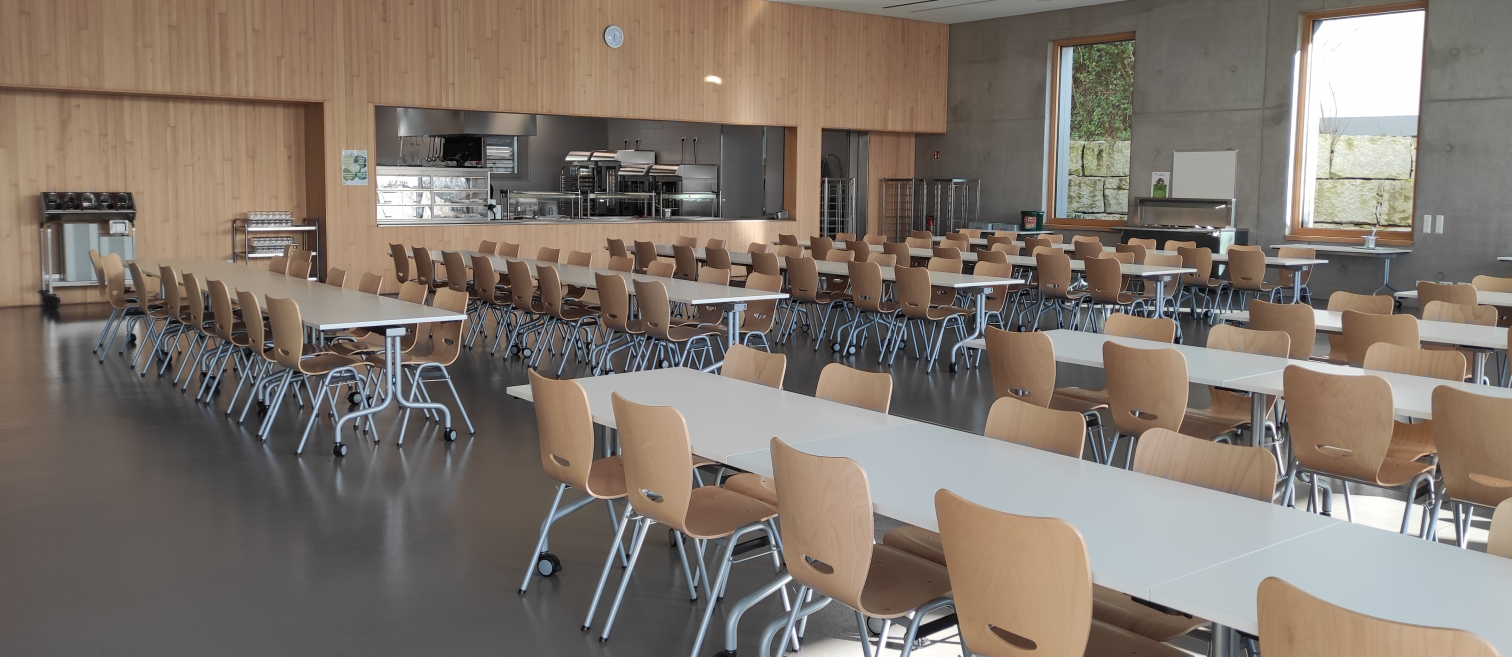 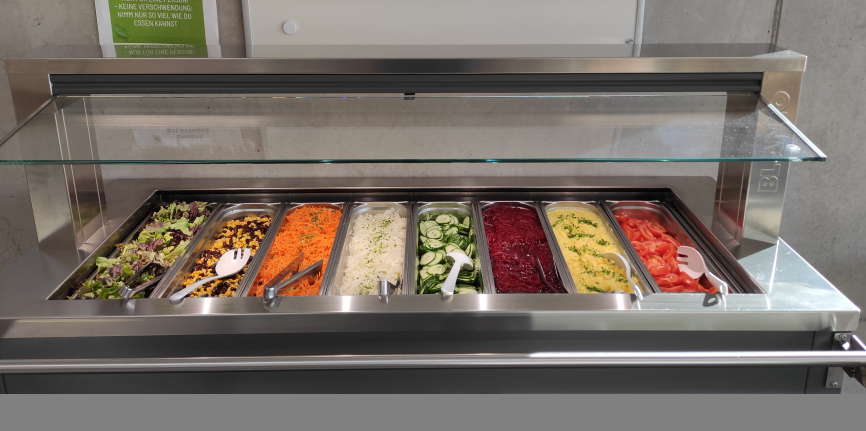 Unsere Mensa
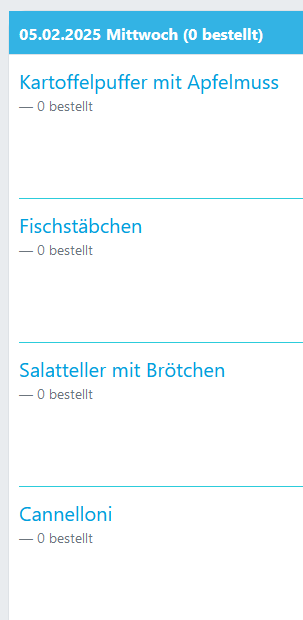 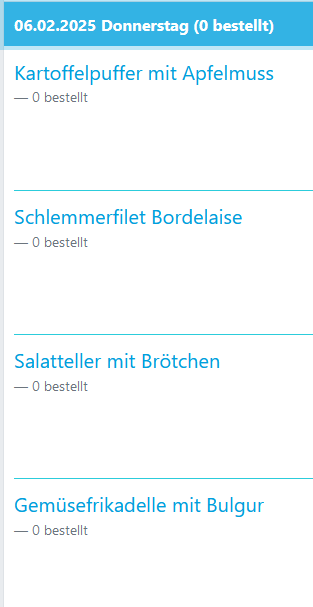 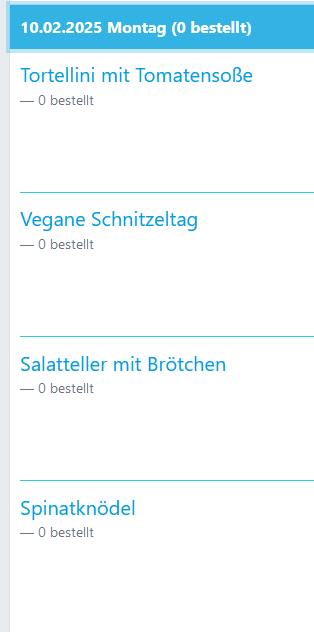 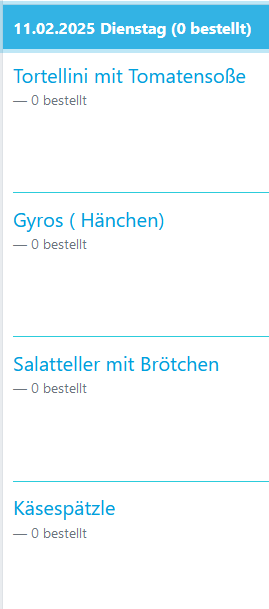 Unser Pausenhof
Multisportfeld
Klettergerüst
Tischtennisplatte
Basketballkorb
Spielegarage
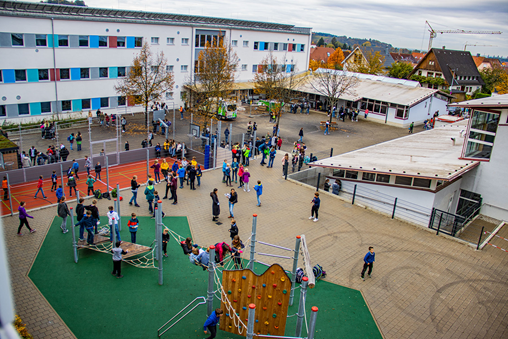 Handy und Schule
Für die Realschule Oberkirch braucht ihr Kind kein Handy
Handy und Schule
Wir lassen Sie nicht allein:

Medienbildung/ -prävention

https://clemenshilft.de/digitalerelternabend
Info-Elternabend für die neuen fünften Klassen:
Grundlegendes zur Schule 
Mensa/ Materialliste/…
Austausch Medien/ Handy/…

Wann: 		03. Juli 2025 um 19.00 Uhr 
Wo:		Mensa der Realschule Oberkirch
Zum Abschluss: unsere Homepage
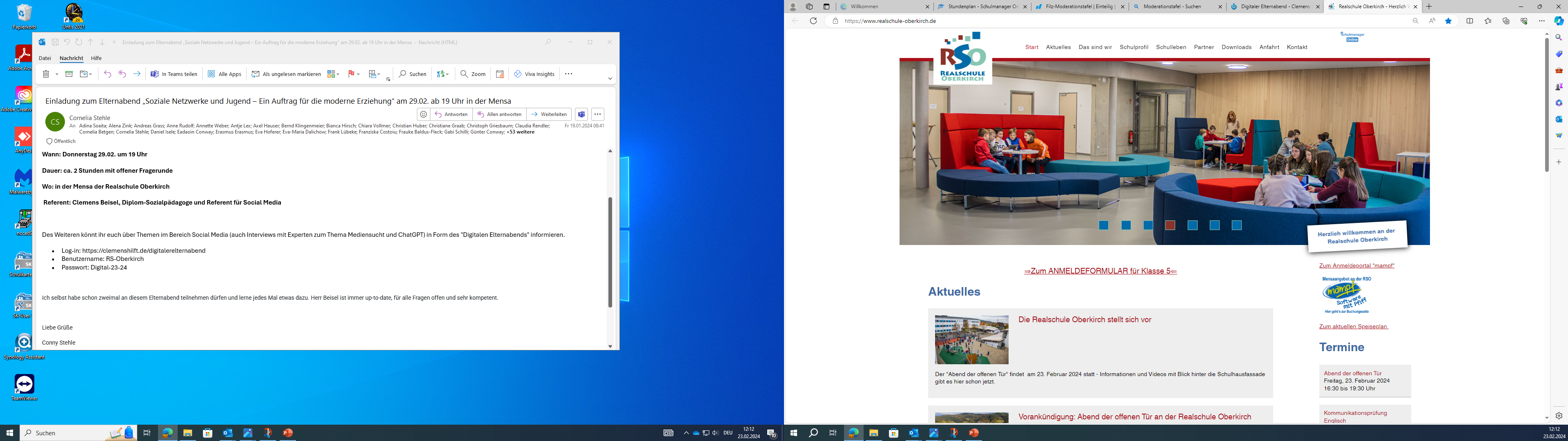 Aktuell: „Die RSO stellt sich vor“
Dort:
Informationen und Videos vom Kultusministerium
Präsentation der RSO für die Eltern
Videos für die Kinder
Anmeldeformular
Zum Abschluss: unsere Homepage
Aktuell: „Die RSO stellt sich vor“
Dort:
Informationen und Videos vom Kultusministerium
Präsentation der RSO für die Eltern
Videos für die Kinder
Anmeldeformular
Realschule Oberkirch - dein Ticket zum Erfolg
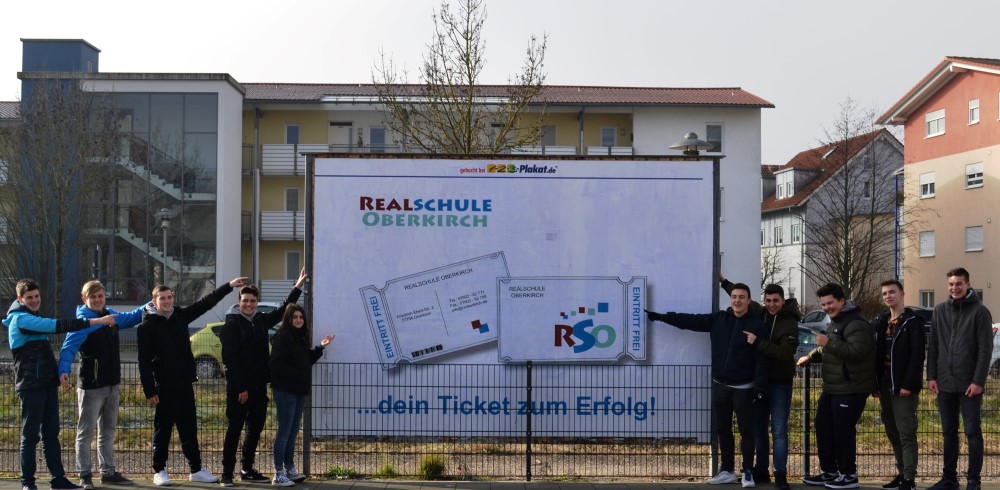 Ihre Ansprechpartner:
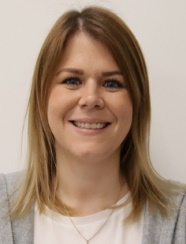 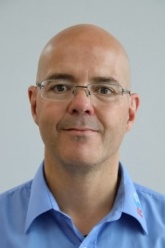 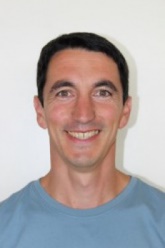 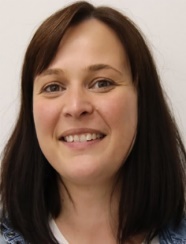 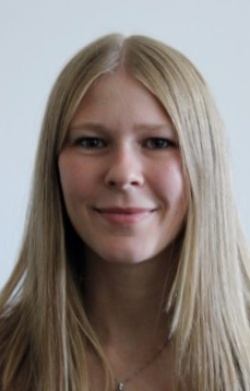 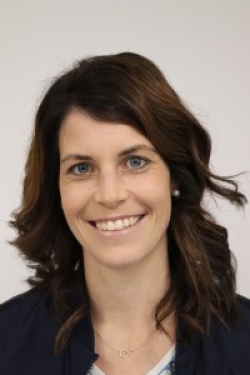 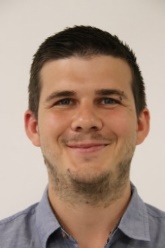 Franziska Costoiu
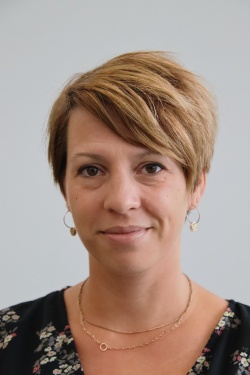 Sonja Schweiger
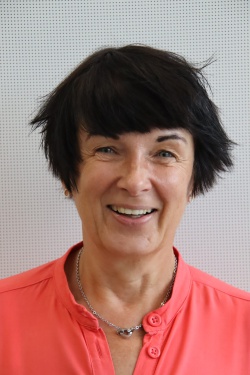 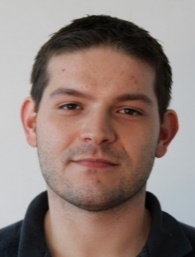 Immer gut informiert werden Sie über unsere Homepage: www.realschule-oberkirch.de
Vielen Dank für Ihre Aufmerksamkeit!

 Wir freuen uns auf Ihre Anmeldung!

 Für Fragen stehen wir gerne zu Verfügung!
Jahres-
abschluss mit Elternschaft
Einführungstage
Begegnung Schulsozialarbeit
KL-Tag
3 Projekt-tage
Europäischer Wettbewerb (BK)
Besuch „Junge Bühne“ (Theater)
Exkursion Ruhestein (Waldpädagogik - BNT)
Gemeinschaftsfördernde Aktionen Klassenstufe 5
Sporttag (Sp)
Führung Mediathek Oberkirch (D)
Trickfilm-workshop (MB)
Schwäbische Alb (Geo)
Märchentag (D)
Adventsschul-frühstück + Bühnenprogramm (Mus)
Geo-Caching-Tag/ Annis Schwarzwald-geheimnis (Geo)
Sozialtraining